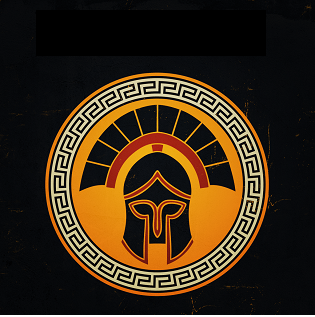 The Hero’s Journey
The
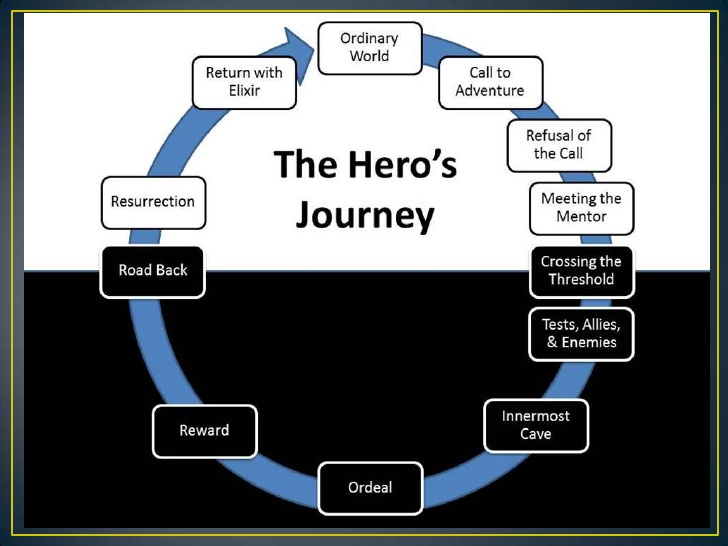 Image Source https://strayedwild.wordpress.com/the-heros-journey/
Beowulf and the Hero’s Journey
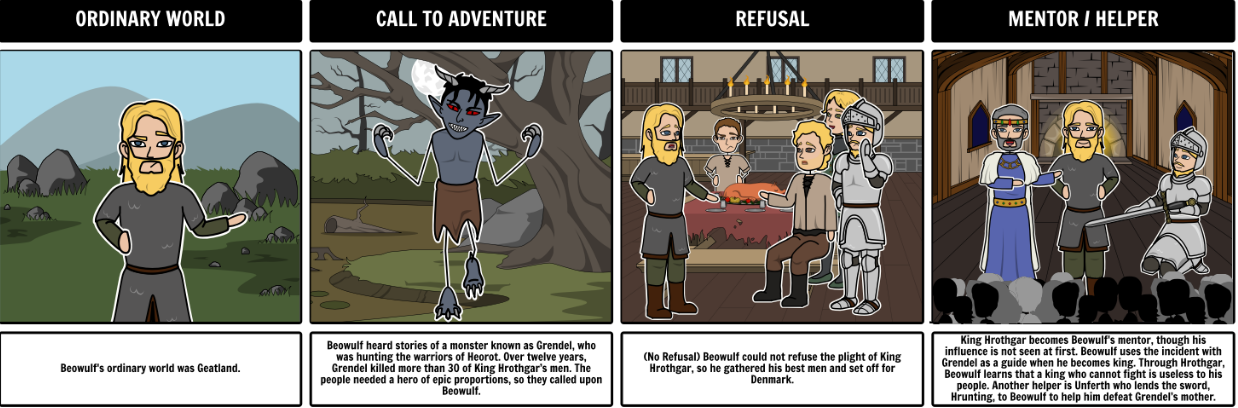 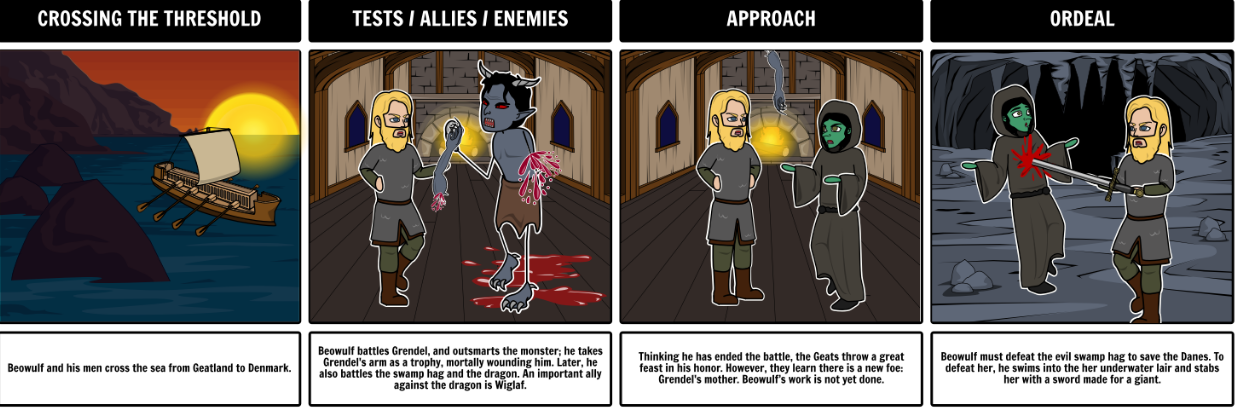 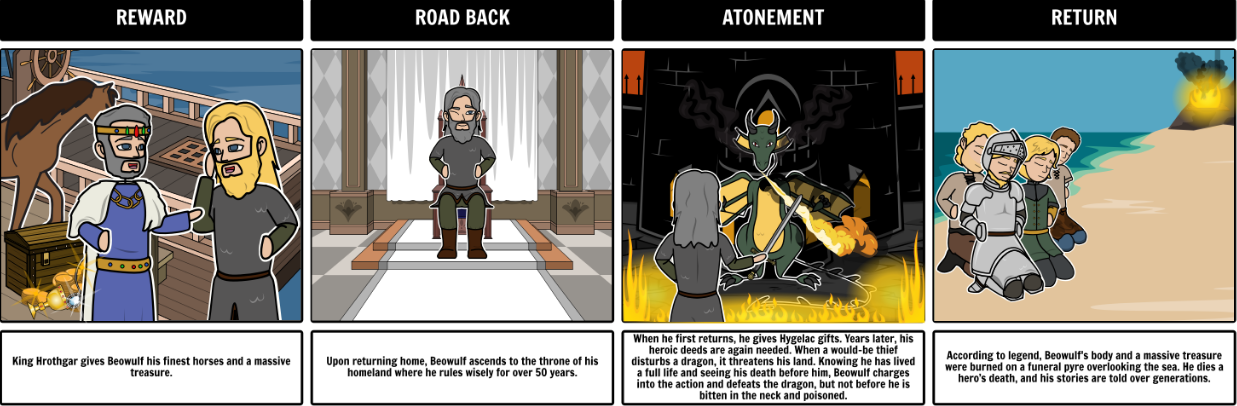 Art/Story Board provided by Rebecca Ray
http://www.storyboardthat.com/teacher-guide/beowulf
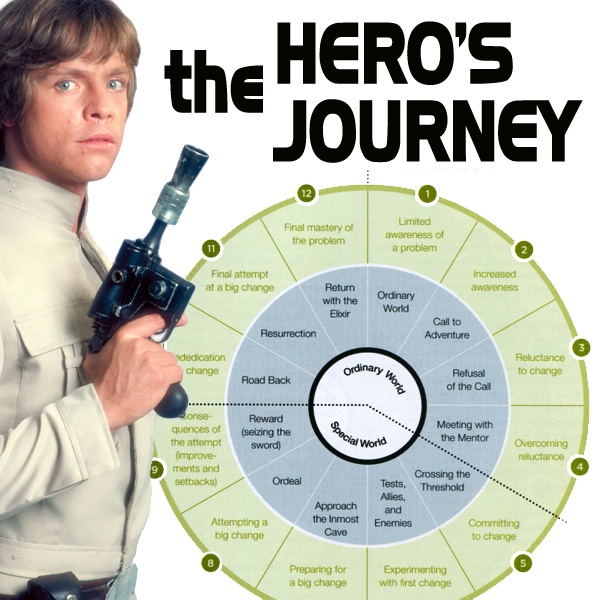 Image Source https://paradelle.wordpress.com/tag/heros-journey/
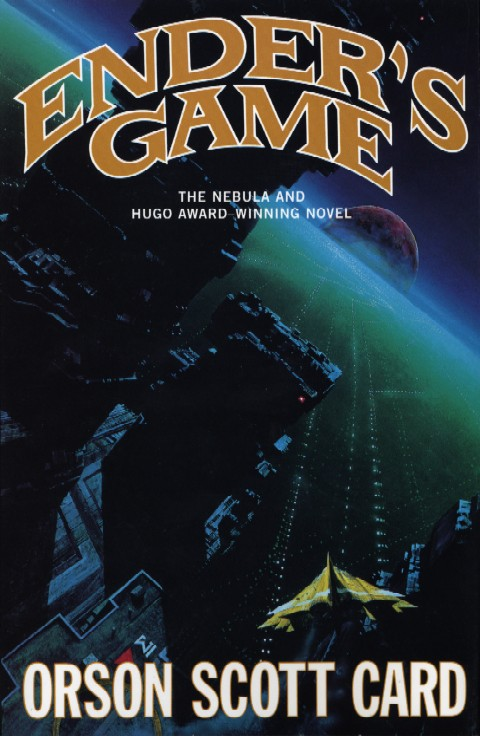 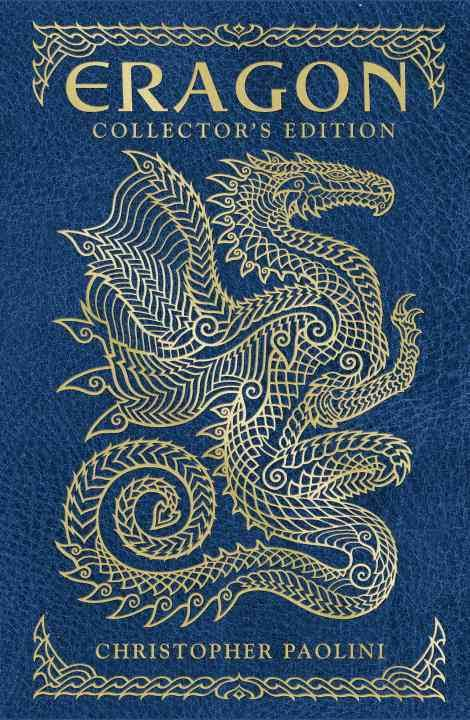 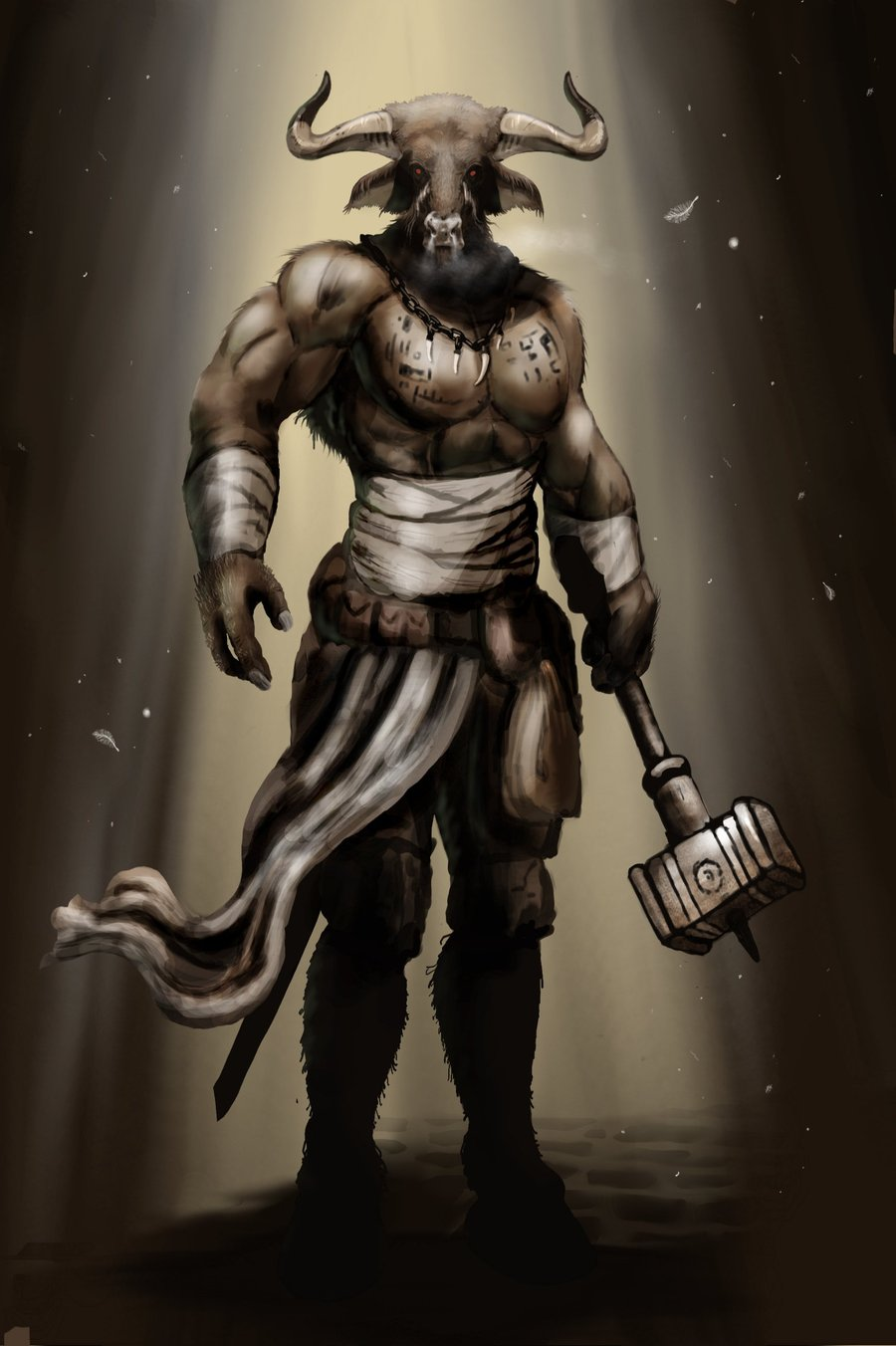 Failing to Answer the Call

King Minos’s mistake
Image source
http://animal-dream.com/minotaur.html
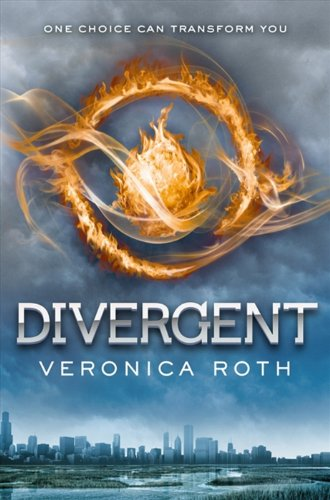 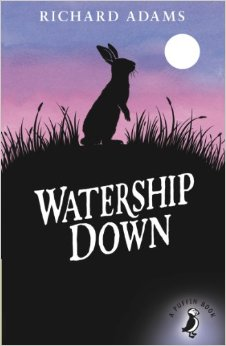